SÜRÜCÜ ADAYLARI VE SÜRÜCÜ MUAYENELERİ YÖNETMELİĞİ2015-YENİ
ANKAHED
ANKAHED YÖNETİM KURULU
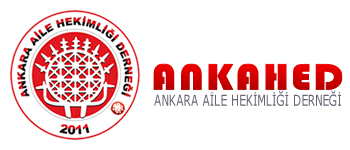 YÖNETMELİK DEĞİŞİKLİĞİ..!
SÜRÜCÜ ADAYLARI VE SÜRÜCÜLERDE ARANACAK SAĞLIK  ŞARTLARI İLE MUAYENELERİNE DAİR YÖNETMELİK DEĞİŞTİ…



29 Aralık 2015 tarihinde, 29577 sayılı Resmi Gazetede yayınlanan “ Sürücü Adayları ve Sürücülerde Aranacak Sağlık Şartları ile Muayenelerine Dair Yönetmelik” değişti. Yeni yönetmelik ile birlikte ehliyet raporlarında yeni muayene şartları ve ehliyet alabilmek için yeni kurallar getirildi.
ANKAHED
EHLİYET SINIFLARI
A1 Sınıfı Sürücü Belgesi ; (Motorlu Bisiklet kullanacaklar için)
A2 Sınıfı Sürücü Belgesi ; (Motosiklet kullanacaklar için)
B Sınıfı Sürücü Belgesi ; (Otomobil, Minibüs veya Kamyonet Kullanacaklar için)
C Sınıfı Sürücü Belgesi ; (Kamyon kullanacaklar için)
D Sınıfı Sürücü Belgesi ; (Çekici kullanacaklar için)
E Sınıfı Sürücü Belgesi ; (Otobüs kullanacaklar için)
F Sınıfı Sürücü Belgesi ; (Lastik tekerlekli traktör kullanacaklar için)
G Sınıfı Sürücü Belgesi ;  (İş makinesi türünden motorlu araçları kullanacaklar için)
H Sınıfı Sürücü Belgesi ; (Hasta ve Sakatların kullanabileceği biçimde özel tertibatlı olarak, imal, tadil veya  teçhiz edilmiş motosiklet veya otomobil türünden araçları kullanacaklar için)
K Sınıfı Sürücü Belgesi ;  (Sürücü Adaylarının alacağı sürücü belgesi sınıfına uyan araçları sürmeyi öğrenmeleri için)

Birinci grup: M, A1, A2, A, B1, B, BE ve F sınıfları,
İkinci grup: C1, C1E, C, CE, D1, D1E, D, DE ve G sınıfları.
ANKAHED
EHLİYET RAPORLARIKİMLER VEREBİLİR?
YENİ MADDE 4 – (1) Sürücü ve sürücü adaylarının muayeneleri; 
1-Sağlık Bakanlığına ve üniversitelere bağlı sağlık tesisleri, 2-Aile sağlığı merkezleri ,3-Sağlık Bakanlığınca ruhsatlandırılan özel sağlık kuruluşlarında görevli tabip veya uzman tabip tarafından bu yönetmelik hükümlerine göre yapılır ve sağlık raporu düzenlenir. 
Emniyet Genel Müdürlüğü ve Jandarma Genel Komutanlığınca verilen eğitim sonrasında sürücü belgesi alacak personelin sağlık raporları kendi kurum tabipliklerince de verilebilir.
ANKAHED
KİMLER VEREBİLİR ?
Sağlık Bakanlığına ve Üniversitelere bağlı sağlık tesisleri ;  Heyet Raporu – Ücretli

ASM- Aile Hekimleri ; Tek Hekim – Ücretsiz

Sağlık Bakanlığınca ruhsatlandırılan özel sağlık kuruluşlarında Tek Hekim – Ücretli
ANKAHED
KİMLER VEREBİLİR ?
YORUM: Eski Yönetmelik ile ;Toplum Sağlığı Merkezlerinin (TSM ) bu raporu verme yetkisi kaldırılmıştır. 
Aile Sağlığı Merkezleri (ASM ) eklenmiştir.  Ancak burada geçen ASM Aile Hekimliği Birimleri ( AHB) olarak geçmesi gerekmektedir.  
Ayrıca Sağlık Bakanlığına bağlı sağlık tesisleri arasında Aile Sağlığı Merkezi sayılmayıp ve bağlı kuruluşlar arasında da adının yazılmaması, Aile Sağlığı Merkezlerinin (ASM ) Sağlık Bakanlığına bağlı bir hizmet birimi olmadığının bir göstergesi gibi algılanmaktadır.
ANKAHED
GENEL MUAYENEDE ARANACAK ŞARTLAR/ SAĞLIK SORUNLARI ?
a) İşitme kaybı,
 b) Günlük hayatı kısıtlayan denge problemi, baş dönmesi nedeni olabilecek bir hastalık,
 c) Uyku bozukluğu (Obstrüktif uyku apnesi sendromu, gündüz aşırı uyuklama hali),
 ç) Malign tümör hikâyesi,
 d) Eklem hareketlerinde kısıtlama,
 e) Ekstremite noksanlığı,
 f) Kas, tendon ve bağ lezyonları,
ANKAHED
GENEL MUAYENEDE ARANACAK ŞARTLAR/ SAĞLIK SORUNLARI ?
g) Hipoglisemiye yol açabilecek ilaç kullanılan diabetes mellitus hastalığı,
 ğ) Kalp-damar hastalığı (anjinal yakınma, akut koroner sendrom tanısı, angioplasti, kalp yetmezliği, hipertansiyon, bilinç bozukluğuna yol açabilecek ritim bozukluğu, kalıcı pil implantasyonu),
 h) Organ yetmezliği (organ nakli geçirilmiş olması, kronik böbrek yetmezliği ve diğer hayati önemi haiz organlarda dekompanse yetmezlik),
 ı) Santral sinir sistemi hastalıkları,
 i) Periferik sinir sistemi hastalıkları,
 j) Epilepsi,
ANKAHED
GENEL MUAYENEDE ARANACAK ŞARTLAR/ SAĞLIK SORUNLARI ?
k) Kas hastalıkları (myopati, progresif muskuler distrofi, kas-sinir kavşak hastalıkları),
 l) Ruh hastalığı (ağır akıl hastalığı, zeka geriliği, demans, kişilik bozukluğu, ağır davranış bozukluğu),
 m) Alkol bağımlılığı,
 n) Psikotrop madde bağımlılığı,
 o) Görme derecelerinin 5 inci maddenin ikinci fıkrasına uygun,
 ö) Görme alanının uygun,
 p) Renk körlüğü (Herhangi bir koşul aranmadan sürücü olabilirler.),
 r) Gece körlüğü (tavuk karası), gün içinde yapılan yolculuklar ile sınırlı (gün doğumundan bir saat sonra, gün batımından bir saat önce),
ANKAHED
GENEL MUAYENEDE ARANACAK ŞARTLAR/ SAĞLIK SORUNLARI ?
s) Derinlik duyusunun normal,
 ş) Pitozis-hemipitozis,
 t) Diplopi ve şaşılığı,
 u) Blefarospazm, katarakt, afaki, progresif göz hastalığı,        
 ü) Monoküler görme (snellen eşeli ile görme derecelerinin 5 inci maddenin ikinci fıkrasına uygun)  olup olmadığı yönünde değerlendirme yapılır.
ANKAHED
RAPORU KİM DÜZENLER ?
Pratisyen tabip tarafından, sürücü/sürücü adayının genel sağlık durumuna ilişkin yazılı beyanı alınarak ikinci fıkrada tanımlanan durumlarının olup olmadığı yönünde ilk muayenesi yapılır. Bu Yönetmeliğe göre sürücülüğe engel hali olmayanlara muayeneyi yapan tabip tarafından uygun rapor verilir.
Yapılan muayene sonucunda, sürücülüğe engel hali tespit edilen veya ikinci fıkrada tanımlanan durumlardan bir veya birkaçının olması veya hakkında karar verilemeyen sürücü/sürücü adayının muayene bulguları ve sevke neden olan uzmanlık muayenesi hariç sürücü belgesi alabileceği sağlık raporunda belirtilir ve ilgili uzman tabip/tabiplere gönderilir.
ANKAHED
YORUM
Bu alan da daha öncesine göre ; Muayene ve raporlama yöntemi değiştirilmiş. 
Sürücü adayını muayene edecek olan pratisyen hekim normal olarak değerlendirdiği alanları raporunda normal olarak değerlendirip raporunu verir ve adayı ilgili uzmanlara sevk eder. 
İlgili uzmanların kendi uzmanlık alanlarıyla ilgili muayeneleri yapmaları ve kendi uzmanlık alanlarıyla ilgili rapor vermeleri halinde, sürücü sağlık raporu tamamlanmış olur. 
Bu durumda sürücü sağlık raporu hem pratisyen hekimin vereceği rapor hem de ilgili uzmanın vereceği raporla beraber geçerli olur.
ANKAHED
GÖRME KESKİNLİĞİ
Sürücü/sürücü adayının motorlu bir aracı kullanmak için gerekli olan yeterli görme keskinliğine sahip olduklarından emin olunması için uygun değerlendirilme yapılır. Kişilerin görme keskinliğinin yetersiz olduğuna ve/veya göze ait bir hastalığa dair bir şüphe söz konusu olduğunda, uzman tabip tarafından muayene edilir.
  
YORUM: Görme keskinliğinin yetersiz olduğu durumda ve/veya göze ait bir hastalık şüphesinde sürücü adayı uzman hekime sevk edilmek zorundadır. Bu durumda göz muayenesini uzman tabip yapacaktır.
ANKAHED
BU RAPOR 1. BASAMAKTA VERİLEBİLİR Mİ?
Kayıtlı olan kişiyi muayene etmeden önce;
Hukuki ve tıbbi bilgi ve mevzuat anlamında temel yeterliliğimiz varsa,
Kişinin geçmiş sağlık kayıtlarını değerlendirme imkanına sahip isek,
İyi bir anemnez ve harici ve klinik muayene imkanı varsa 
Klinik Muayene için ;Araç, gereç ve gerekli ekipman ile desteklenmişsem 
Gerektiğinde Lab. Testlerini yapma imkanım var ise,EVET...!!!
ANKAHED
NE ARAMALIYIM ?
Muayenesi yapılan kayıtlı olan kişide ;A- Bireye yönelikB- Topluma Yönelik hangi riskler mevcut ???Mevcut riskleri Sürücü Sağlık Muayeneleri yönetmeliğine göre değerlendirebilecek imkan var mı? İletişim , danışmanlık ve bilgilendirme yapılabiliyor mu ?
Şüpheli bir durum da sevk/ konsültasyon imkanı ve bununla ilgili bir akış şeması mevcut mu?
İlgili uzmanlık alanlarıyla alakalı konsültan hastane / Hekim belirlenmiş mi? İletişim bilgileri var mı?
ANKAHED
RAPORDA DİKKAT EDİLMESİ GEREKENLER
Muayenemizi ; Sürücü Sağlık Şartları yönetmelik kriterlerine göre yaptığımızı 
Gerektiğinde, Anemnez ve konsültasyon cevabına istinaden karar verdiğimizi,
Kişinin kendi beyanının da yazılı olarak alınarak , bu beyanın esas alındığını,
Çalıştığımız 1. Basamak Sağlık kurumu olan ASM /AHB  olanaklarını,
Muayene saati ve tarihini,
Kayıtlı Olan Kişinin Kimlik tespitini,
ANKAHED
RAPORDA DİKKAT EDİLMESİ GEREKENLER
Mevcut Harici ve Klinik muayene verilerini,
Yapılan muayenelerinin hangilerinin yapılamadığı,
Varsa Sağlık kayıtlarından almış olduğu eski tanıları,
Gerekiyorsa lab. bulgularını,
Hangi sınıf ehliyete yönelik muayenenin yapıldığını,
Konsültasyon istenmiş ise, hangi amaca yönelik istendiği ve neticesini
Konsültasyon tarihi, saati , protokol numarası ve kliniğini Raporlara yazılmalıdır..!
ANKAHED
KAYIT
AHBS ( Aile Hekimliği Bilgi Sistemi ) 

Kişinin, kendi yazılı beyanını ( Kişisel Sağlık Bilgi Formu . Ek Form : 6 )

Verilen raporun bir örneğini saklamalıyız.
ANKAHED